Implementation of theAarhus convention in bih, 2014 –2016:preliminary findings
Arnika / Center for Environment
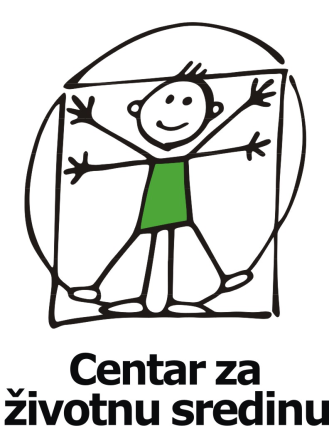 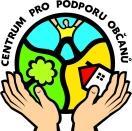 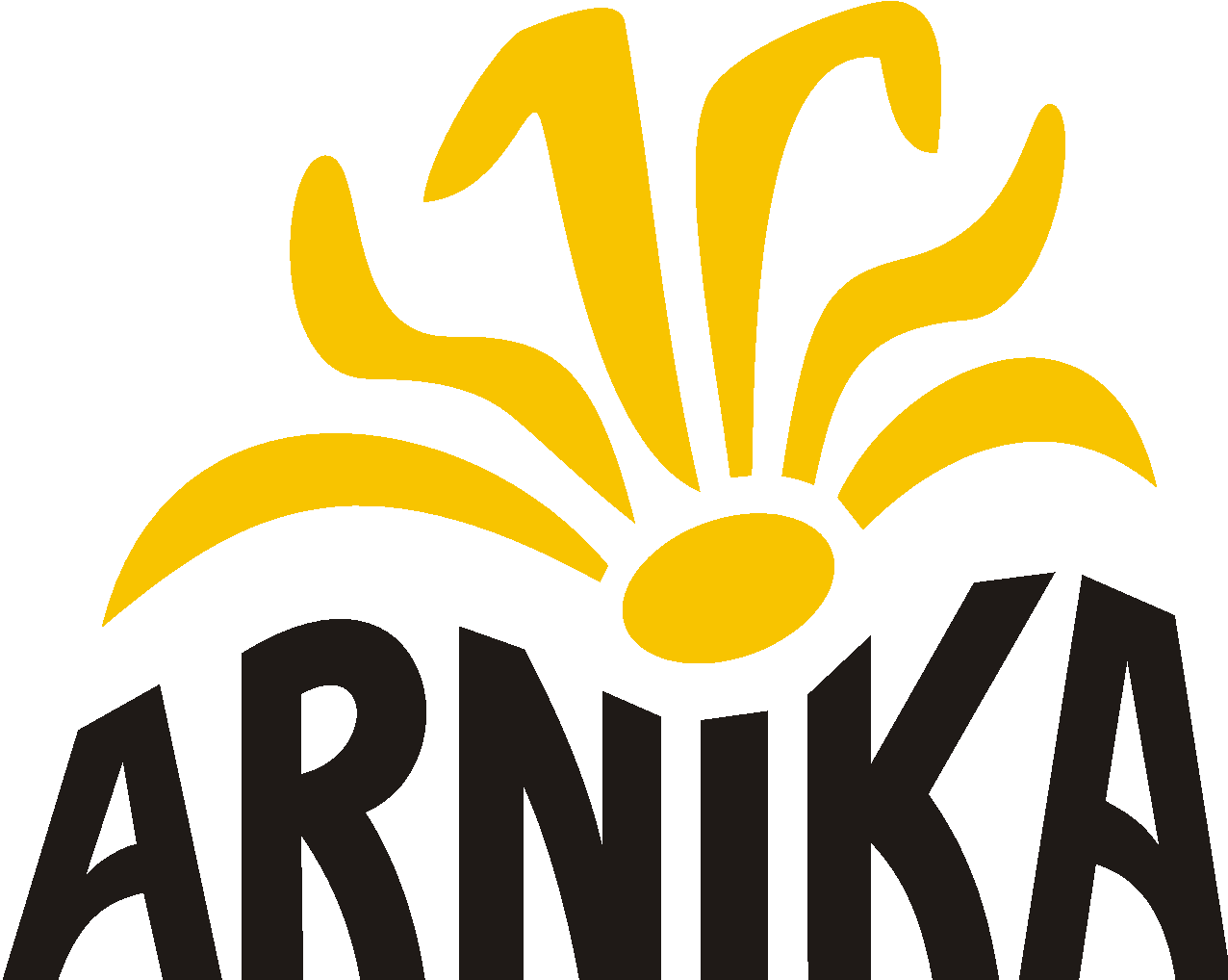 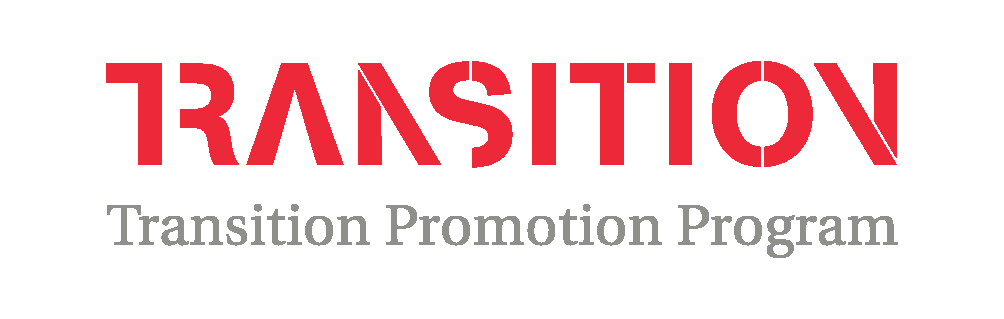 Background
BiH acceeding to the Aarhus Convention in 2008
Retirement of the National Focal Point for the Convention; failure to designate a new one (institutional NFP: FBiH Ministry of Environment and Tourism)
Sixth Sessions of the Meeting of the Parties will be held in Budva, Montenegro, 11-14 September 2017)
OSCE not taking charge of the reporting proces this time
= No official national report!
Shadow report preparation
Common project of Arnika (CZ) and Center for Environment (BiH)
Financial support from the Czech Ministry of Foreign Affairs
Involved local experts: Viktor Bjelić, Mirna Delalić, Sabina Jukan, Vanja Junuzović, Samir Lemeš, Ratko Pilipović…
Czech team: editor Tomáš Jungwirth, coordination Zuzana Vachůnová, expert supervision Petra Humlíčková
Process launched at the turn of 2016, now we are in the process of collection of comments
We will be happy for your comments!
Please share your comments and experience with us now or email them to zuzana.vachunova@arnika.org by Sunday 25 June
Questionnaires response rate
Preliminary findings 1: access to information
NGO responses: 462 requests - 254 (55 %) full answer, 84 (18 %) partial answer, 95 (21 %) administrative silence, 29 (6 % rejection)
Transposition in place, enforcement remains unsatisfactory
Information not (easily) acessible, lacking online databases
Non-compliance with PRTR despite significant funding
Case: Nafta in RS
Preliminary findings 2:public participation in decision-making
Public hearings usually take place where required but too often suggestions are not taken into account at all
Very limited consultation in environmental lawmaking
EIA situation: lack of response from RS ministy + confused response from FBiH ministry
Bypassing EIA when constructing small hydro power plants
Positive example to be built upon: ekonsultacije.gov.ba 
Reported disinterest of the wider public
Preliminary findings 3:access to justice
Proves key! For the first time, courts engaging in the substance of cases (X procedural issues)
Still, very low number of court cases initiated by civil society
Lack of speacialized lawyers, environmental law not in the curriculum (in 2016, Arnika and CZZS organized an environmental law clinic clinic)
Case: Hrčavka – construction of SHPs in Sutjeska NP, lacking a spatial plan
Preliminary findings 4:other
Prosecution of activists : protected by art. 3 (8)
High level of concentration of environmental civil society into few bodies (particularly in RS but also in FBiH)
Despite violations, no invoking of compliance mechanism by the public!
Case: Fojnica, Park je naš
Preliminary conclusions
Overall: weak administration, lack of political will and public disinterest/disengagement
Insufficient substantial public participation in environmental lawmaking
Frequent bypassing of EIA proceedings or operation of facilities without a permit
Increasingly positive role of the courts but still few cases
Lacking ratification and implementation of PRTR protocol, lacking full transposition of EU directives